INFLAMMATION LECTURE 3
CHEMICAL MEDIATORS AND REGULATORS OF IFLAMMATION

Dr.Bushra Al-Tarawneh
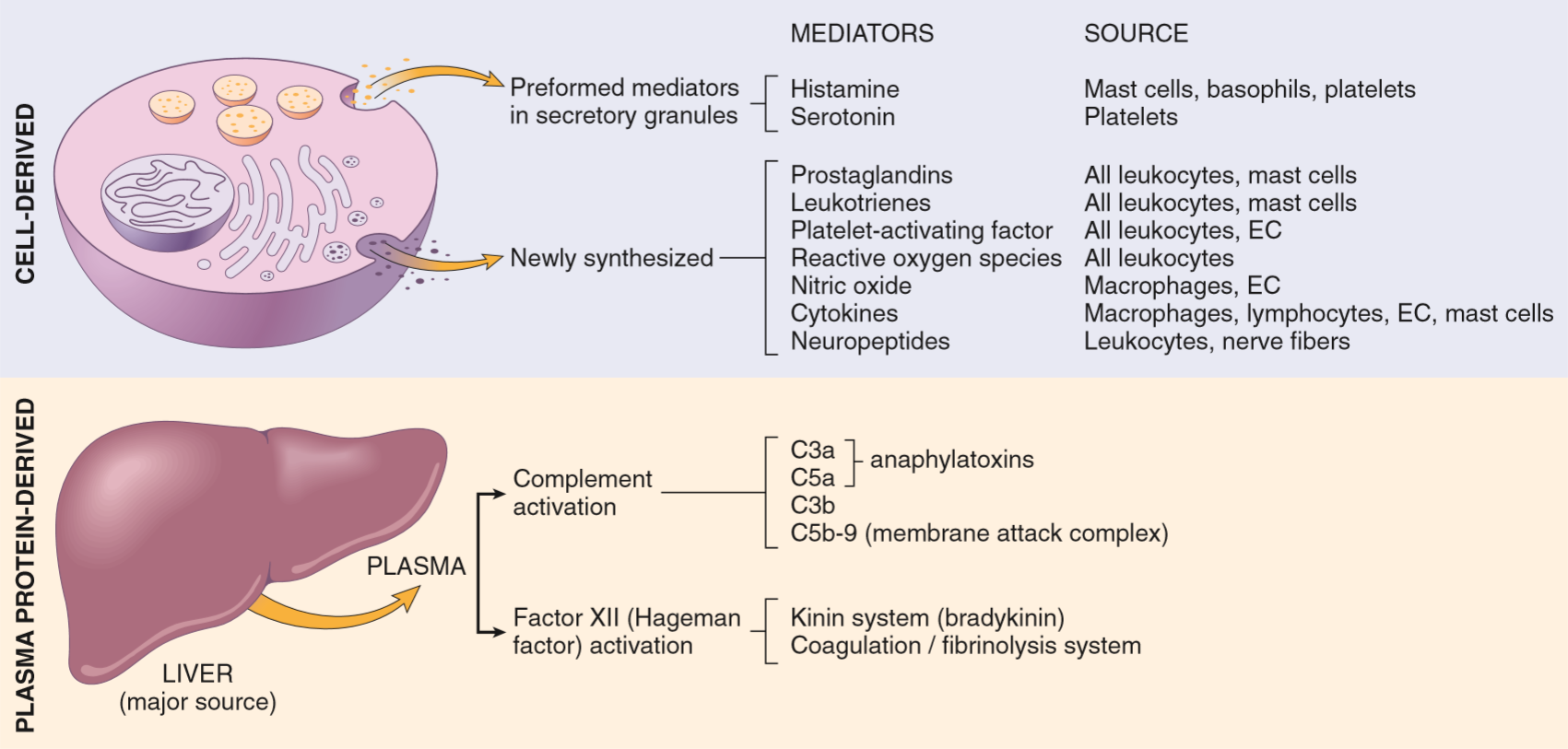 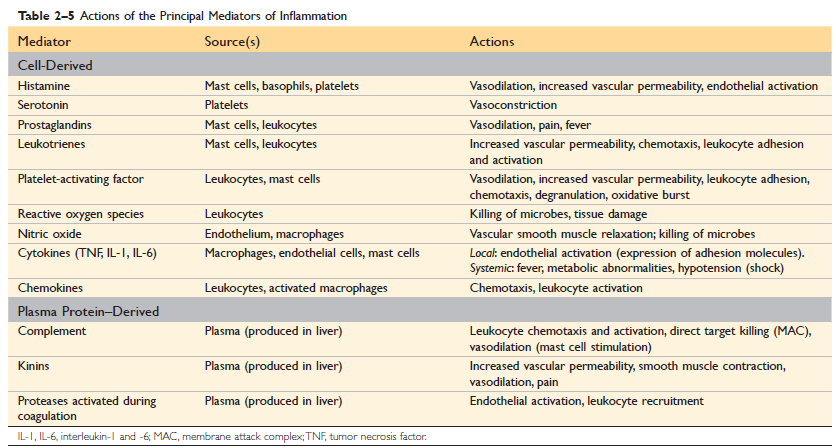 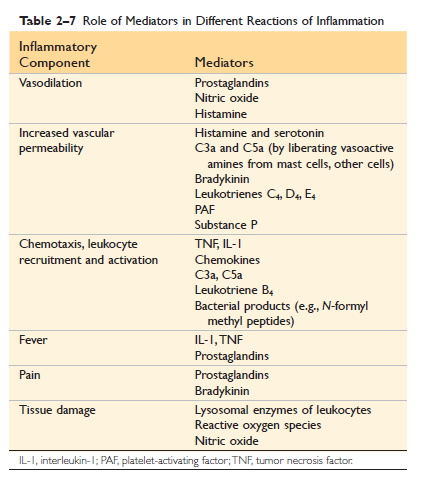 Types of chemical mediator:
1- Cell Derived   Mediators
↓
Produced locally
 by cell at the site of inflammation.
2- Plasma Protein-Derived Mediators
↓
Produced by the liver 
↓
Circulate in the plasma as inactive  precursors.
↓
Activated at the site of inflammation.
Chemical materials produced due to  inflammation are responsible for:
Vascular & cellular events

Signs and symptoms accompanying morphologic alterations
Mode of action of inflammatory mediators
1-  Most mediators act by binding to specific receptors on different target cells. However, Other mediators (e.g., lysosomal proteases, ROS) have direct enzymatic and/or toxic activities that do not require binding to specific receptors.
2- Stimulate  target cells to release secondary effecter molecules.
3- The actions of most mediators are tightly regulated and short-lived.
4- Different  mediators have similar actions ► amplify the response (Potentiation). Or have opposing effects ► Control the response.  (Inhibition)
Cell-Derived Mediators are produced by
1. Cells at the site of inflammation:
Tissue macrophages
Mast cells
Endothelial cells
2. Recruited Leukocytes  from  blood to the site of  inflammation.
Types of Cell-Derived Mediators
1. Vasoactive Amines (Histamine, Seratonine)
2. Arachidonic Acid Metabolites
3. Platelet-Activating Factor
4. Cytokines
5. Reactive Oxygen Species 
6. Nitric Oxide 
7. Lysosomal Enzymes of Leukocytes
8. Neuropeptides
Vasoactive Amines:
1- Histamine :
It causes arteriolar dilation and rapidly increases vascular permeability by inducing venular endothelial contraction and formation of interendothelial gaps.

Soon after its release, histamine is inactivated by histaminase.

Histamine is produced by many cell types, particularly mast cells adjacent to vessels, as well as circulating basophils and platelets.
Vasoactive Amines:
1- Histamine :
Preformed histamine is released from mast cell granules in response to a variety of stimuli:
 (1) Physical injury such as trauma or heat.
 (2) Immune reactions involving binding of IgE antibodies to Fc receptors on mast cells.
(3) C3a and C5a fragments of complement, the so-called anaphylatoxins.
(4) Leukocyte-derived histamine-releasing proteins.
 (5) Neuropeptides (e.g., substance P).
(6)Certain cytokines (e.g., IL-1, IL-8).
Vasoactive Amines:
2-Serotonin (5-hydroxytryptamine):
It is a preformed vasoactive mediator found within platelet granules that is released during platelet aggregation.
It induces vasoconstriction during clotting.
It is produced mainly in some neurons and enterochromaffin cells, and is a neurotransmitter and regulates intestinal motility.
Arachidonic Acid Metabolites:
Products derived from the metabolism of AA affect a variety of biologic processes, including inflammation and hemostasis. 
AA metabolites, also called eicosanoids (because they are derived from 20-carbon fatty acids—Greek eicosa,“twenty”), can mediate virtually every step of inflammation.
Leukocytes, mast cells, endothelial cells, and platelets are the major sources of AA.
Arachidonic Acid Metabolites:
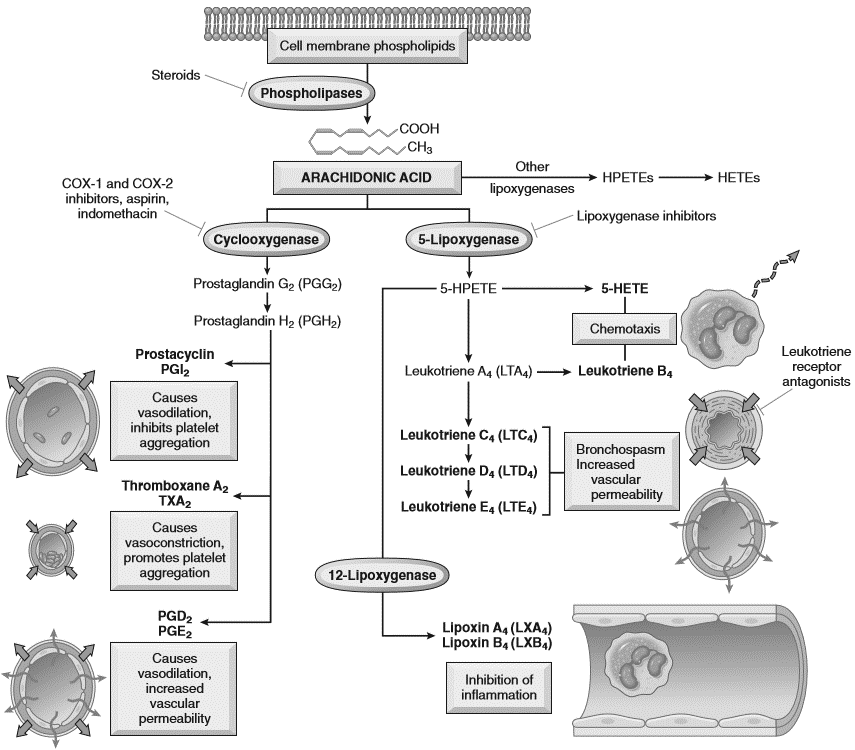 Platelet-Activating Factor
It is generated from the membrane phospholipids of neutrophils, monocytes, basophils, endothelial cells, and platelets (and other cells) by the action of phospholipase A2.

 PAF acts directly on target cells through the effects of a specific G protein–coupled receptor.
Platelet-Activating Factor
Functions:
 1- Stimulation of platelets.
 2-Bronchoconstriction
 3-Vasodilatation. 
 4- Increased vascular permeability. 
  (100 - 1,000 times more potent than histamine)

Induce most of the reactions of inflammation: 
Enhanced leukocyte adhesion, chemotaxis, degranulation, intracellular killing, and stimulates synthesis of other mediators like AA metabolites.
Cytokines:
Polypeptide products of many cell types. 
Major  types of cytokines:
 Interleukin                            
Tumor Necrosis Factor
Chemokines
 
Interleukins (IL)
A group of cytokins that are capable of mediating communications between leukocyts. They are named by numbering (IL-1, IL-2…….)
Cytokines:
Tumor Necrosis Factor and Interleukin-1
Produced by: Activated macrophages, Mast cells and Endothelial cells.
Functions:
    - Endothelial activation by stimulating the expression of  
      adhesion molecules on endothelial cells → increased 
      leukocyte binding and recruitment. 
    - Enhance the production of additional cytokines. 
     
TNF increase aggregation and activation of neutrophils
IL-1 activates tissue fibroblasts → increase  proliferation & production of ECM.
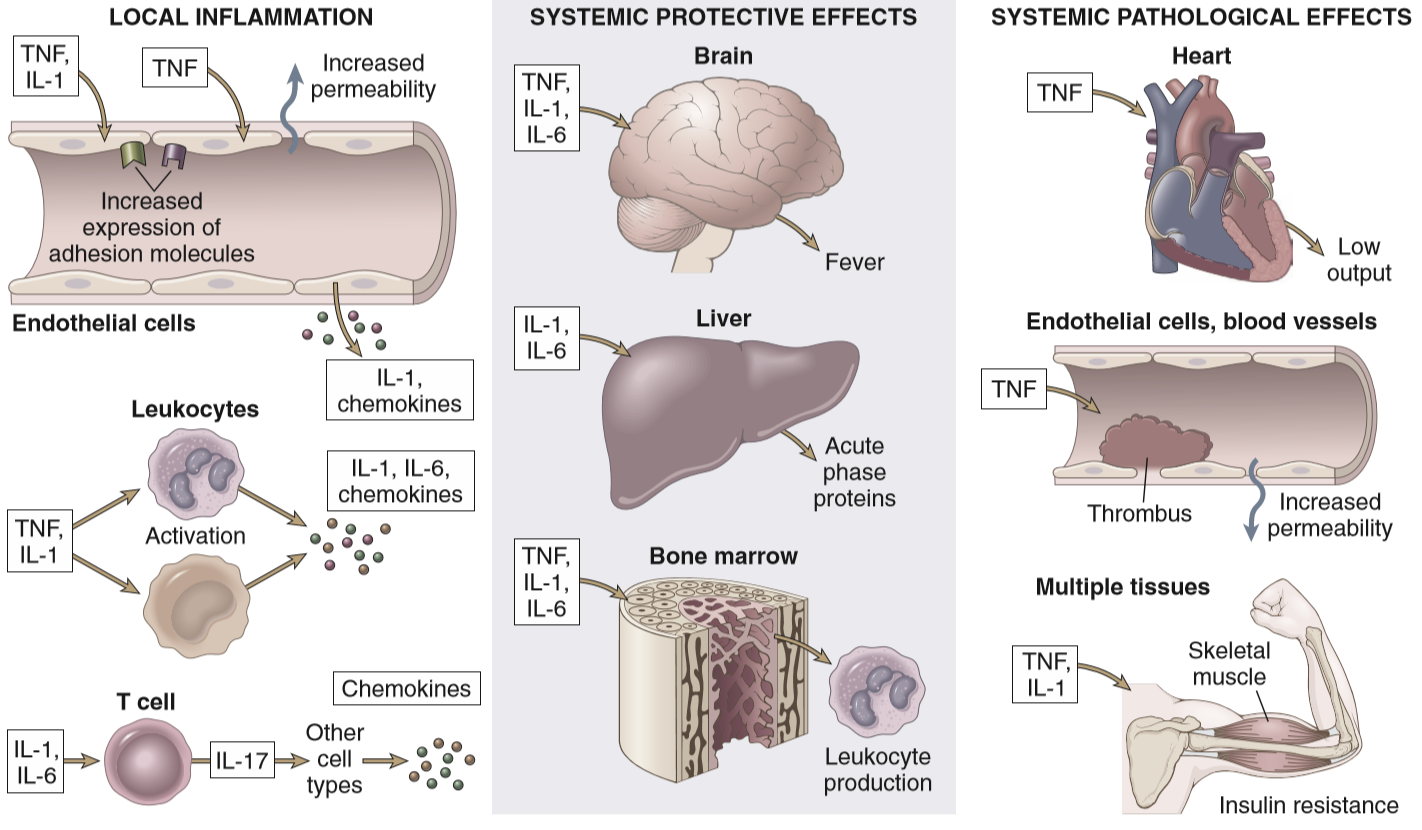 Cytokines:
Chemokines
Chemo-attractants for different types of leukocytes. 

Functions:
Leukocyte attraction and activation by increasing its affinity of adhesion to endothelial cells.

Different combinations of chemokines  are secreted for recruitment of  specific leukocyte to sites of inflammation
  
Neutrophils → Acute inflammation
Eosinophils → Parasitic infection, Allergic reaction. 
Lymphocytes → Chronic inflammation.
Reactive Oxygen Species
Oxygen-derived free radicals synthesized within lysosomes and released from neutrophils and activated macrophages.

Functions:
   Destruction of phagocytosed microbes and necrotic cells.
Nitric Oxide (NO):
NO is a short-lived, soluble, free-radical gas produced by endothelial cells and macrophages.
 
Functions: 
 Used by Macrophages as a cytotoxic metabolite for killing  microbes and tumor cells.
In the endothelial cells it cause relaxation of vascular smooth muscle (vasodilation) to increase blood flow.
It suppresses acute inflammation by:
	A. Antagonism of all stages of platelet activation factors.
            (adhesion, aggregation, and degranulation).
 	B. Reduction of leukocyte recruitment at inflammation sites.
Lysosomal Enzymes of Leukocytes:
Released from the lysosomal granules of neutrophils and monocytes.

Types: 
Acid proteases : 
Active only within phagolysosomes.  

Neutral proteases: 
Active in the extracellular matrix causing their
destruction.
Neuropeptides
Small proteins secreted by nerve fibers.
Prominent  in lung and gastrointestinal tract.
Ex.: Substance P
 
Functions:
Transmit pain signals. 
Regulate vessel tone. 
Modulate vascular permeability.
Plasma Protein-Derived Mediators
Circulating proteins (in the blood) involved in several aspects of the inflammatory reaction and composed of three interrelated systems:-
1. Complement.
2. Coagulation systems.
3. kinin.
Complement
Inactive enzymes
Enzyme precursors.
Activation
↑Vascular 
permeability
Leukocyte 
chemotaxis.
Opsonization
Protein coated microbes to help phagocytosis and destruction.
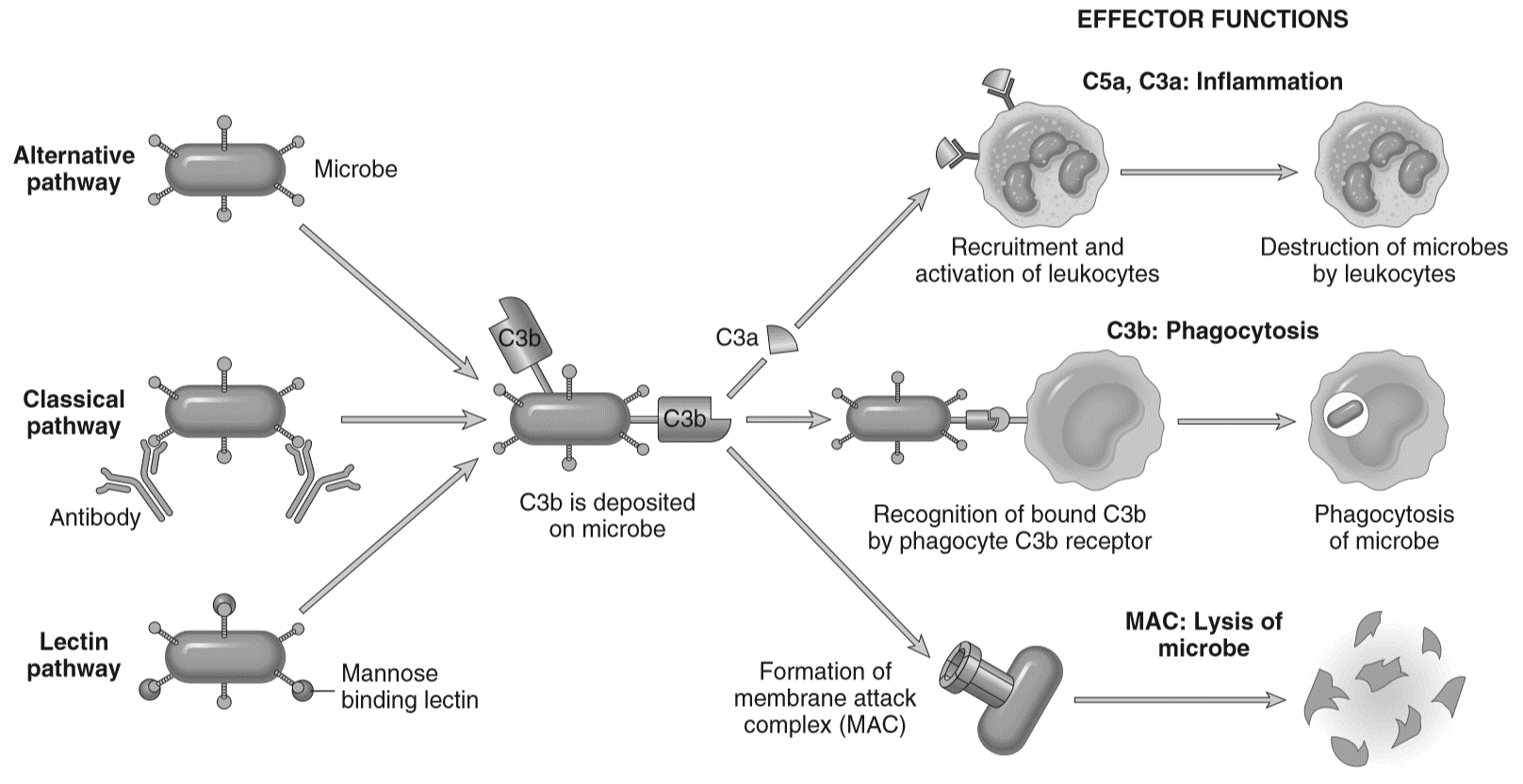 Coagulation factors
Factor XII (Hageman factor) Synthesized in the liver
↓ 
Released into the circulation (Inactive) 
↓ 
Contact activated platelet
↓ 
Activated factor XII
↓ 
Induce clotting & generate group of circulating mediators of inflammation
Kinin
Kinin system activation:
1- Bradykinin:
Increase vascular permeability.       
Vasodilatation .
Smooth muscle contraction          
Pain
2- Kallikrein:
Chemotactic activity. 
Potent activator of Hageman factor so represent a link between kinin and clotting systems.
Systemic Manifestations of Inflammation
1- Acute phase reaction, or the systemic inflammatory response syndrome (SIRS):
Changes in the concentration of plasma proteins (C-reactive protein (CRP), fibrinogen, and serum amyloid A (SAA).  
Increased ESR, fever, lethargy and Metabolic wasting (cachexia).

The cytokines TNF, IL-1, and IL-6 are the most important mediators of the acute-phase reaction.
Systemic Manifestations of Inflammation
2- Alterations in white blood cell count:
        Leukocytosis =  Increase leukocyte number
      Leukopenia   =  Decrease leukocyte number       
	
3- Lymphadenitis : Painful  palpable nodes. 

4- Sepsis and septic shock → Toxins in the blood → Histamine in circulation AND others (TNF,IL12, IL1) → Septic shock.